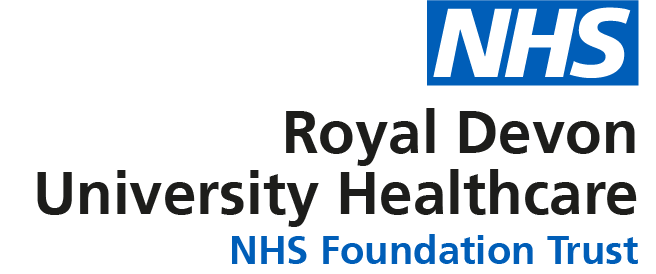 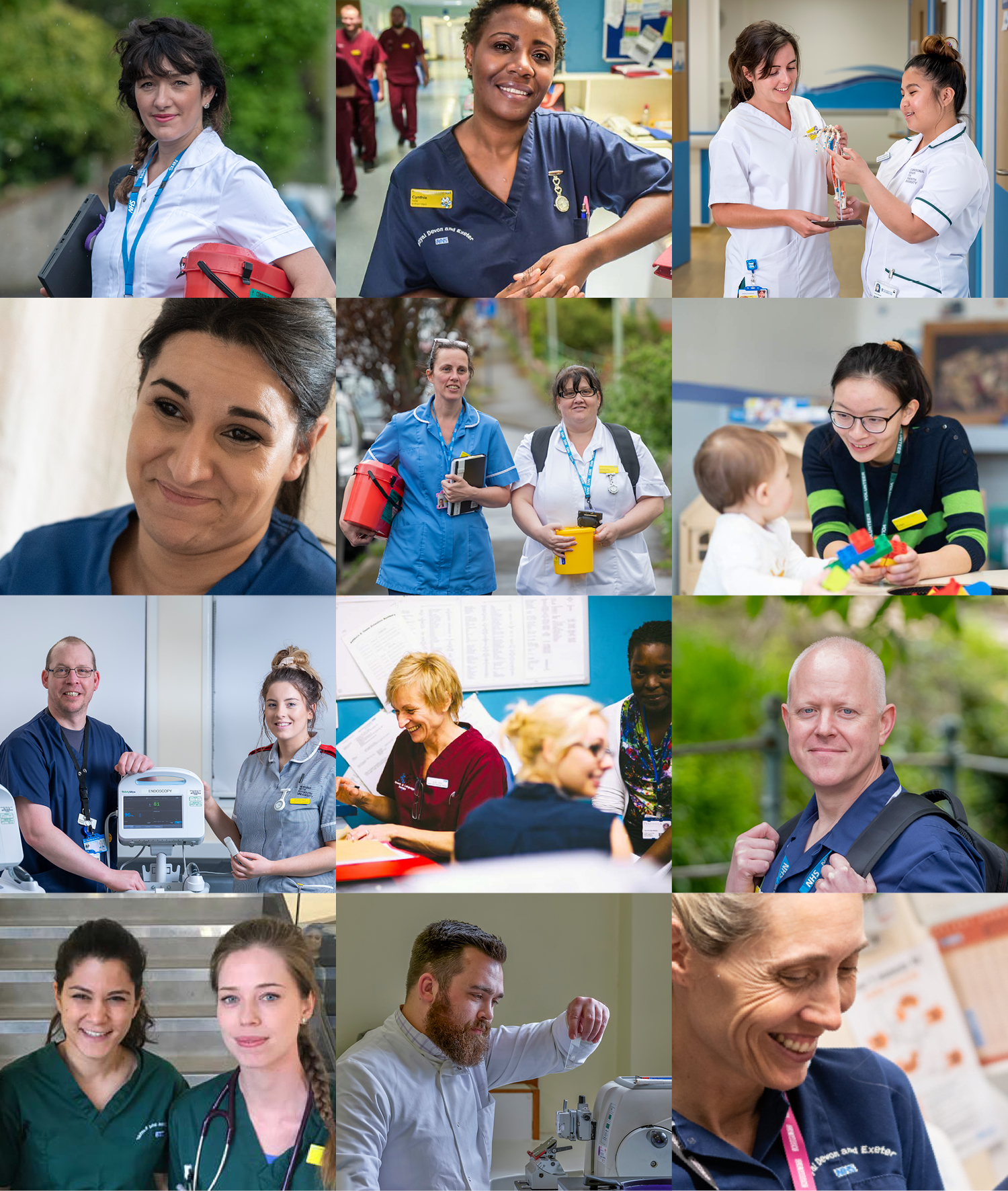 PMB Referrals January – March 2023
Audit Results
HRT vs no HRT
Alice Biesta
Current guidance
North and East Devon Formulary and Referral
https://northeast.devonformularyguidance.nhs.uk/referral-guidance/northern-locality/gynaecology/postmenopausal-bleeding

2.  Gynaecological cancers - recognition and referral
https://cks.nice.org.uk/topics/gynaecological-cancers-recognition-referral/

3. Joint RCOG, BSGE and BGCS guidance for the management of abnormal uterine bleeding in the evolving Coronavirus (COVID-19) pandemic
RCOG, BSGE and BGCS (2020) Joint RCOG, BSGE and BGCS guidance for the management of abnormal uterine bleeding in the evolving Coronavirus (COVID-19) pandemic. London: RCOG
[Speaker Notes: Advises stop HRT for 6 weeks – if bleeding ongoing 2WW referral. Most women not keen to stop HRT
Does not differenciate between PMB on HRT or true PMB
Latest publication from BSGE does not treat those on HRT any differently]
Current research/evidence
Unscheduled bleeding with hormone replacement therapy 
Dave, Adedipe, T., Disu, S., & Laiyemo, R. (2019). Unscheduled bleeding with hormone replacement therapy. The Obstetrician & Gynaecologist, 21(2), 95–101. https://doi.org/10.1111/tog.12553
Unscheduled bleeding on HRT -do we always need to investigate for endometrial pathology?
Lou YY, Kannappar J, Sathiyathasan S. Unscheduled bleeding on HRT – do we always need to investigate for endometrial pathology? Int J Reprod Contracept Obstet Gynecol 2017; 6: 4174–8.
Association Between Hormone Replacement Therapy and Development of Endometrial Cancer: Results From a Prospective US Cohort Study
Liang Y, Jiao H, Qu L, Liu H. Association Between Hormone Replacement Therapy and Development of Endometrial Cancer: Results From a Prospective US Cohort Study. Front Med (Lausanne). 2022 Jan 17;8:802959. doi: 10.3389/fmed.2021.802959. PMID: 35111783; PMCID: PMC8801732.
[Speaker Notes: Looked at most appropriate types of HRT for managing bleeding of PM women. Highlighted lack of evidence for managing unscheduled bleeding. Ethical issue – should we investigate all women with bleeding on HRT or only those with significant risk factors?
Investigation may be necessary but due to low likelihood of malignancy should not be on fast track referral pathway.
Say that there is evidence suggesting reduced risk of EC when on combined HRT. However increased risk if long term use or oestrogen only]
PMB referrals January – March 2023
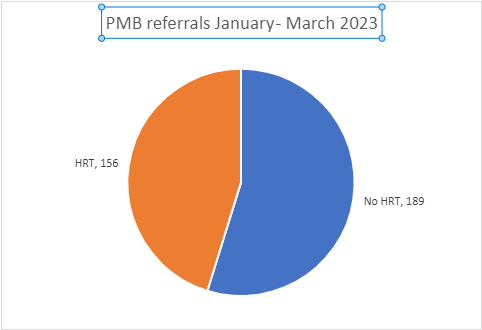 Numbers requiring endometrial sampling
No HRT = 93
HRT = 84

51% of referrals
Histology results
Significance
11.1% of referrals NOT on HRT found to have significant histology
	(7.4% cancer, 3.7% atypical hyperplasia)

1.28% of referrals ON HRT found to have significant histology – one patient with cancer, one with atypical hyperplasia 
	(0.64% cancer, 0.64% atypical hyperplasia)
Histology results for those with fluid on USS
Significance
Of the referrals found to have fluid within cavity on USS:

21% NOT on HRT were found to have any histology – all of these were benign polyps. No significant histology.
0% ON HRT showed ANY histology.

This is a percentage only of those with fluid within the cavity – numbers of sample size much smaller than overall numbers.
Limitations of this study
3 months data collection only
Limited number of patients analysed – 345 total
Sub-division of fluid analysis only 24 patients in total within the 345
Only Eastern division of RDUH Trust referrals looked at
Majority of patients >50, unknown difference of risk for women who had early menopause
Conclusions
A large number of patients on 2WW pathway specifically relating to PMB. Average of 115 per month, 45.2% are on HRT.
Women on HRT are 12 times less likely to have cancer than women not taking HRT, but are on the same pathway.
Women on HRT with PMB appear to have less than 1% chance of having endometrial cancer and 2.5% of hyperplasia. The ones who had problems usually had clear risk factors.
The women in the HRT category found to have significant histology had a clear issue before being investigated: one was 80yrs old when started on HRT to manage bleeding. The other was repeated PMB, having previously had a benign polyp removed and represented several years later.
Rate of OPH is very similar in both groups because HRT thickens the endometrium.
[Speaker Notes: Women on HRT with PMB do not have a high enough likelihood of a cancer to justify a 2ww referral, and referring them in that way is actively harmful by delaying the investigation of the non-HRT group.]
Recommendations
Change the referral guidance and educate the GPs.
Although community ultrasound would be an option, beware that there is a 53% chance this will be reported as abnormal for women on HRT however only 1 of 74 such cases in this study had a cancer. 
Change practice and re-audit the referrals.
[Speaker Notes: We suggest that the GP does a risk assessment by asking about the following, and performing an examination: high BMI >40, family history, bleeding is recurrent, bleeding predates HRT, age at menopause, long term use of HRT, patient is older than 65y, personal history of breast cancer with tamoxifen treatment. In these circumstances the patient should still be referred as a 2ww. Otherwise there is scope in primary care to adjust the HRT or stop it, or ask advice from a primary care colleague.  If this is not successful then a secondary care opinion can be sought either by advice and guidance or by gynae referral as URGENT (not 2ww or routine). This makes the cases visible but also triageable.
Mike has spoken already to Joe Mays]